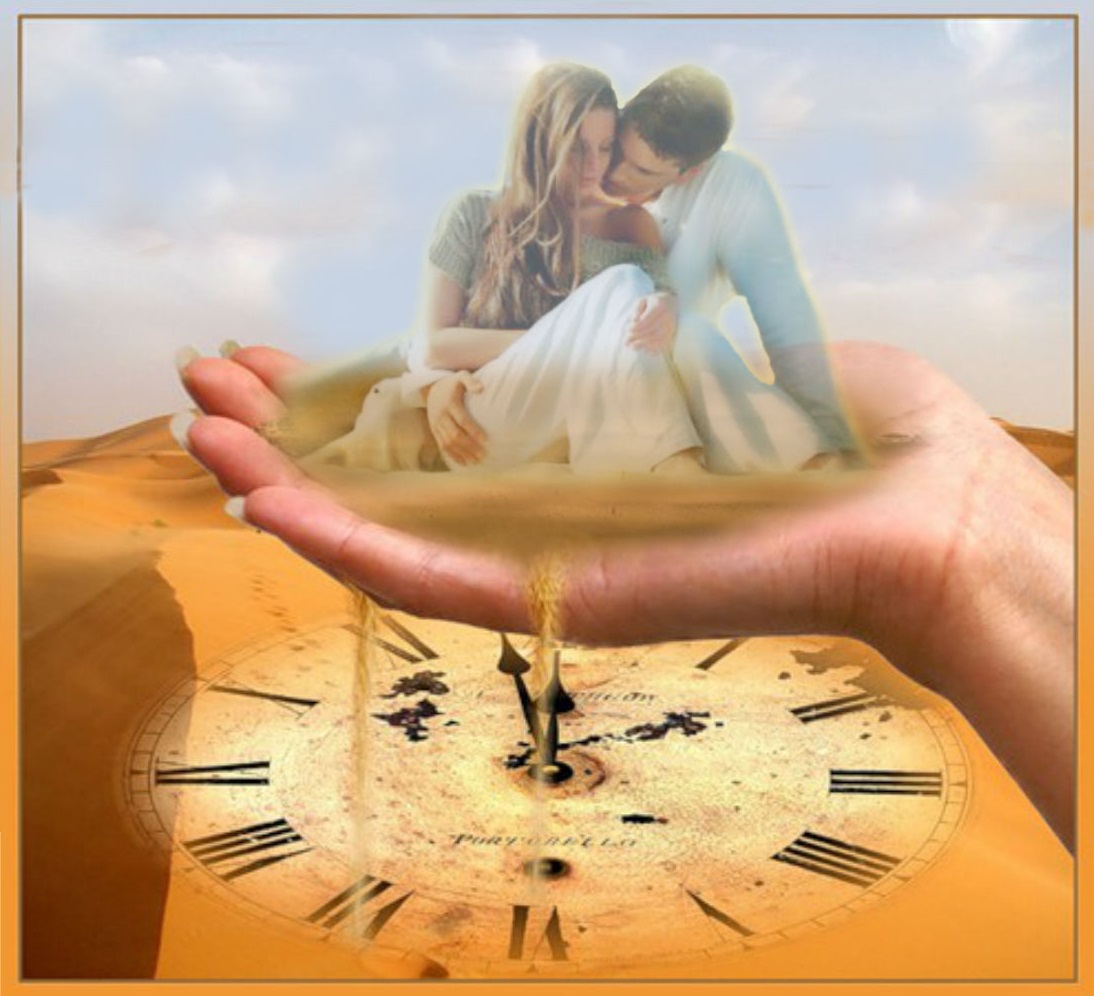 Роль перинатального центра в проблемах невынашивания беременности во Владимирском регионеН. Г. Туманова
Главный внештатный акушер-гинеколог ДЗА ВО, главный врач ГБУЗ ВО «ОПЦ»

Владимир 30 октября 2018 г
Концепция  развития перинатальных центров в РФ была сформирована 30 лет назад, структура и деятельность этой  эффективной организационной формы работы учреждений родовспоможения была определена приказом МЗ СССР от 15.12. 1988 г « О создании перинатальных центров»
Организационной стратегией и новизной являлось
то, что в учреждении родовспоможения наряду с акушерскими отделениями создавались отделения 2 этапа выхаживания, патологии и реанимации новорожденных, то есть необходимая высококвалифицированная  помощь максимально приближалась к женщине с осложненным течением беременности, плоду, первым минутам и часам жизни ребенка.
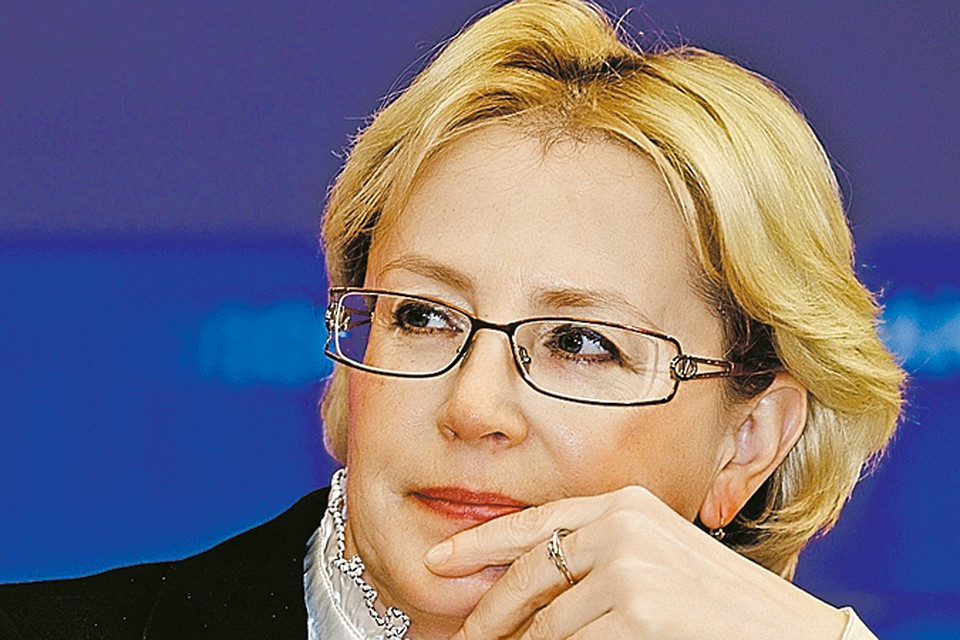 Трудно даже поверить: на протяжении последних лет в нашей стране практически каждый месяц по поручению президента открывается новый перинатальный центр, оснащенный передовым оборудованием и обеспеченный подготовленными кадрами. 
К концу 2018 г м откроем 7 перинатальных центров, а по итогам программы их станет 94» 
Из интервью министра ЗО РФ В. И. Скворцовой.
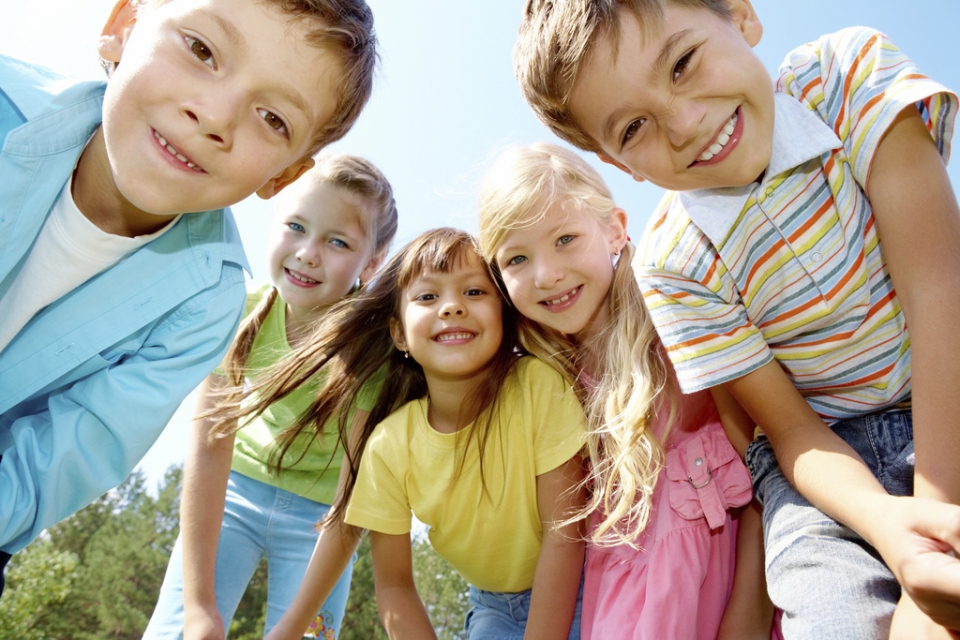 Основной критерий эффективности работы перинатального центра качество оказания перинатальной помощи, в том числе регионализация в условиях трехуровневой системы при преждевременных родах.
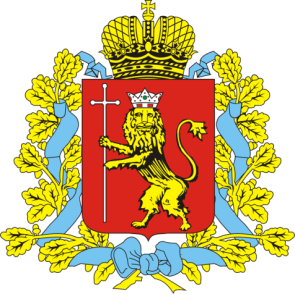 Преждевременные роды на территории Владимирской области
Структура преждевременных родов на территории Владимирской области
Медицинская эвакуация беременных
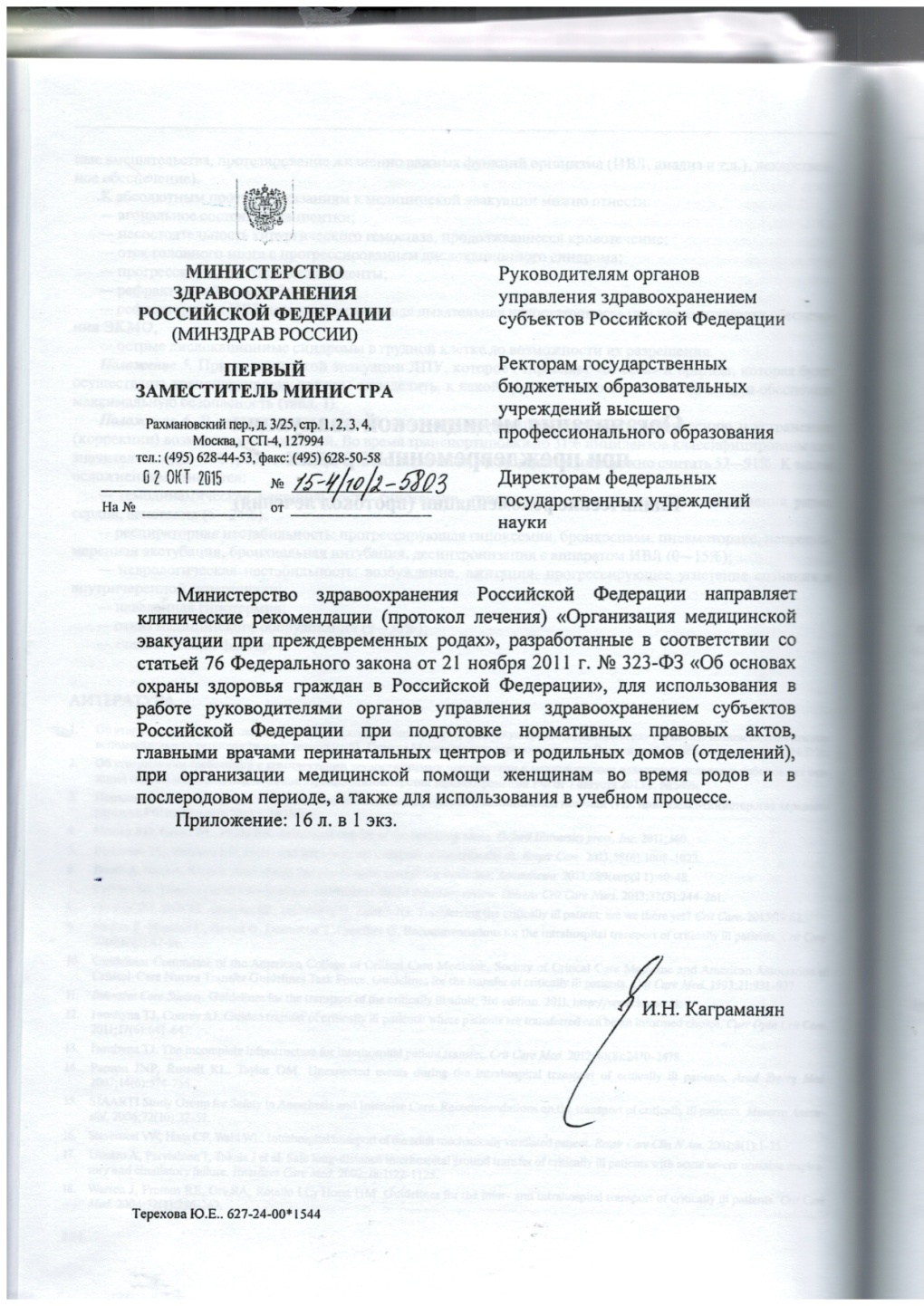 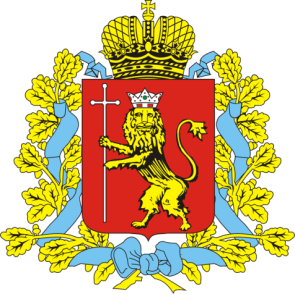 Транспортировка беременных, рожениц и новорожденных
Выездные акушерско – реанимационные бригады на базе ГБУЗ ВО « ОКБ»,  на 70 % укомплектованы врачами ГБУЗ ВО « ОПЦ». 
В 2017 году антенатальные трансферы- в учреждение 3 А группы 86 беременных с угрожающими и начавшимися ПР. 
В 2016 г  эвакуировано 48 беременных с начавшимися и угрожающими ПР, беременных с преэклампсией-6,  новорожденных- 80,  5 родильниц-  реанимационно- акушерской бригадой, 
- ( антенатальные трансферы) в течение года  48 беременных в сопровождении врачей с проведением токолиза-атосибаном- 7, гексопреналина- 5, нифедипина -36
В 2015 году выездными бригадами было эвакуировано 2 - беременных с преэклампсией,.
3 - родильницы, новорожденных – 43, выездов к гинекологическим пациенткам – 20.
- за 9 мес 2018 г- 23.
Чтобы трансферы были только антенатальными!
МАГС- система мониторинга во ВО.
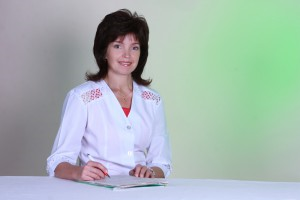 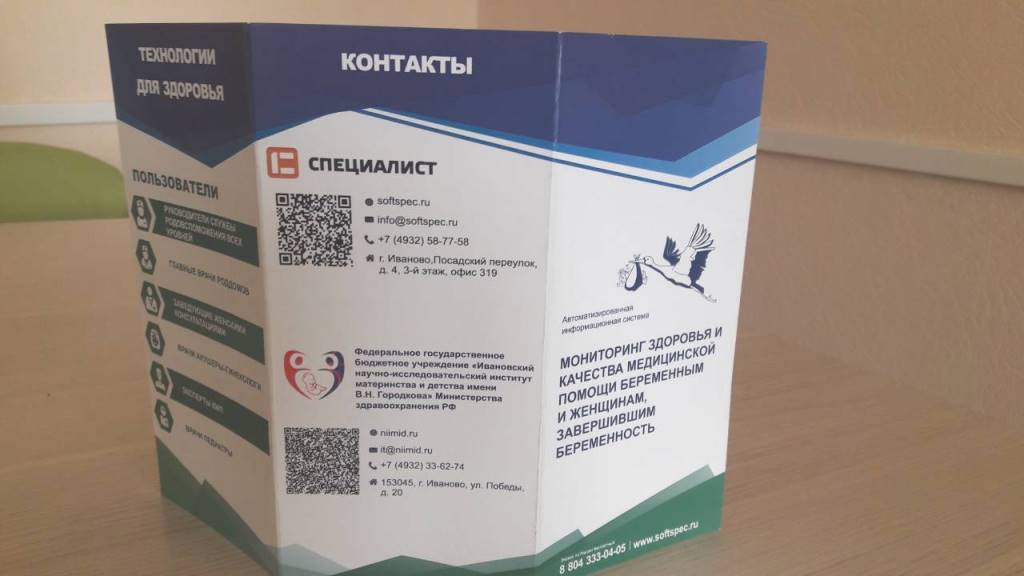 В КДО ГБУЗ ВО «ОПЦ» в 2017 г. проконсультировано – 296,за 9 мес 2018 – 475
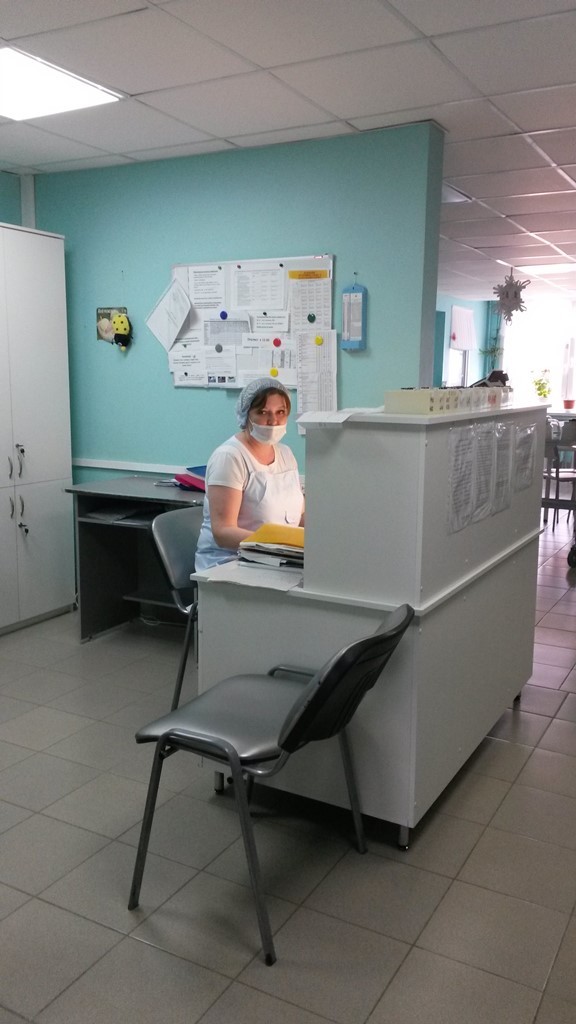 Невынашивание - 
Прегравидарная подготовка
в работе - тесное взаимодействие с ООРЗ, ОКБ;
госпитализация по показаниям;
применение препаратов прогестеронового ряда;
токолитик Трактоцил;
Цервикосеркляж, РАП.
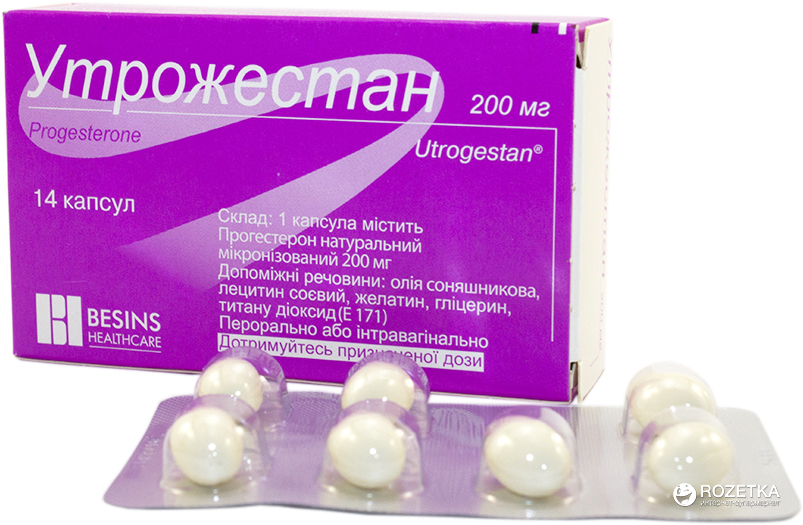 Утрожестан высокоэффективен в профилактике потери беременности при привычном невынашивании
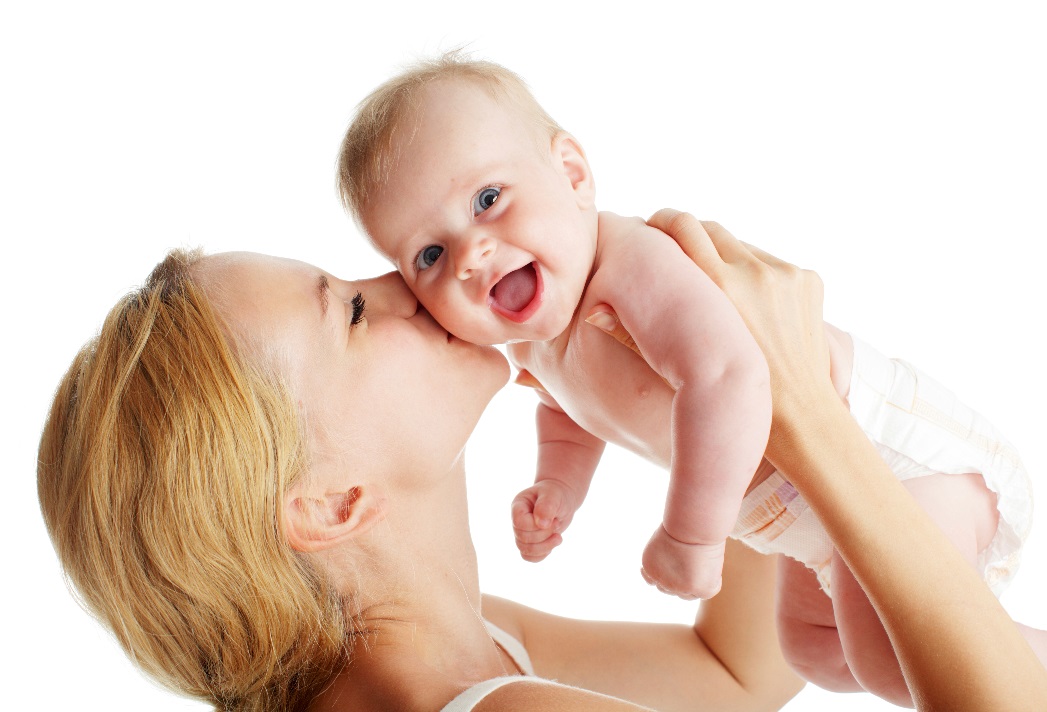 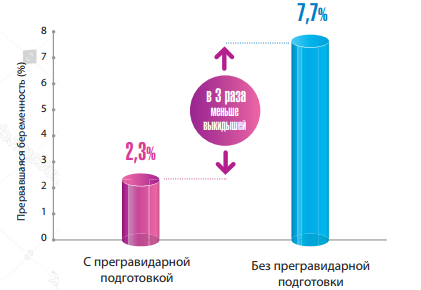 Начало терапии Утрожестаном с прегравидарного этапа обеспечивает более выраженное снижение частоты выкидышей при привычном невынашивании, чем без прегравидарной подготовки
Савельева Г.М. И др. Терапия привычного выкидыша микронизированым прогестероном (результаты многоцентрового исследования ТРИСТАН-1). Акушерство и гинекология. 2017; 11
[Speaker Notes: Начало терапии Утрожестаном с прегравидарного этапа обеспечивает эффективное снижение частоты выкидышей при привычном выкидыше]
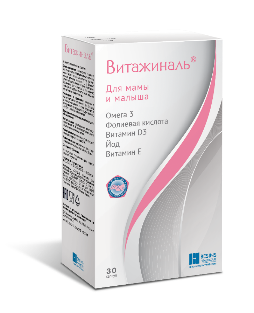 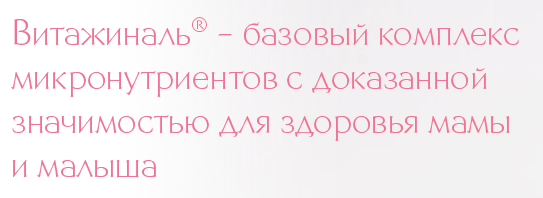 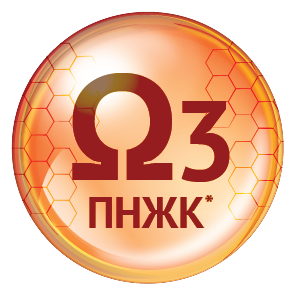 Новая философия нутритивной поддержки
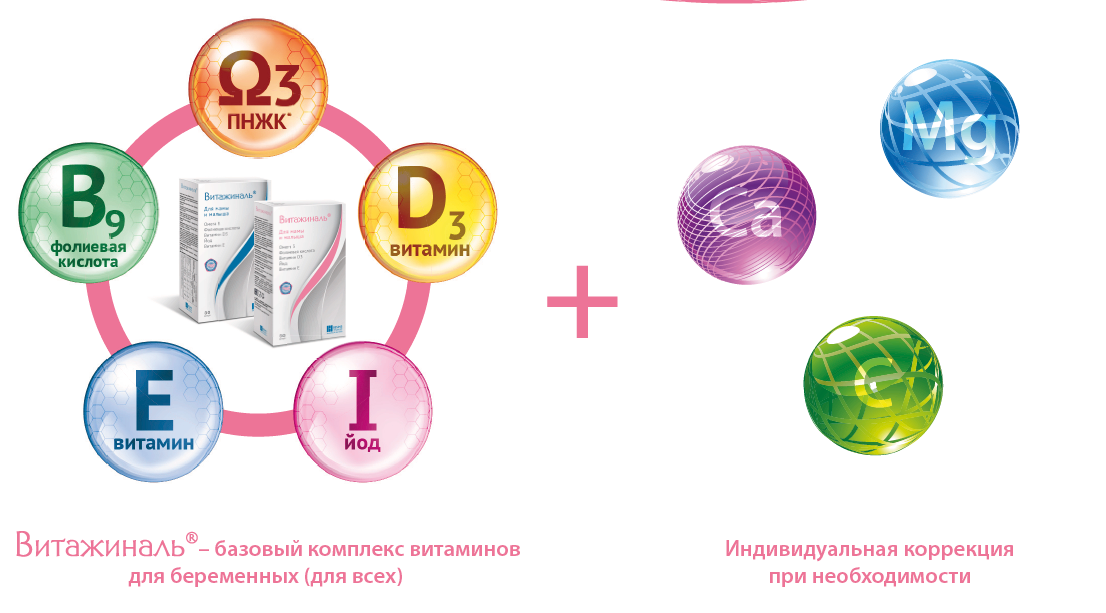 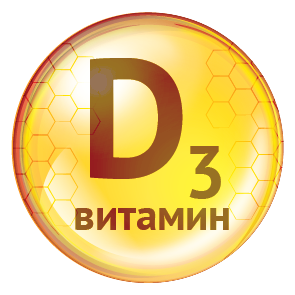 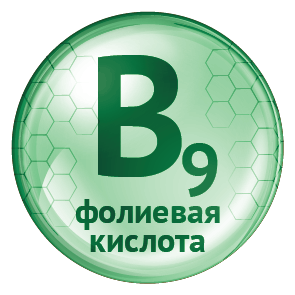 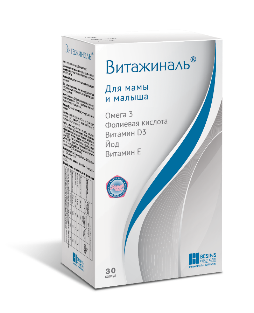 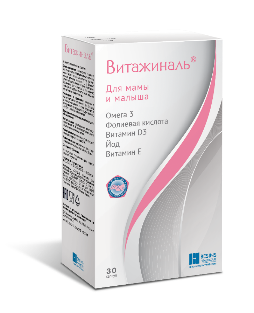 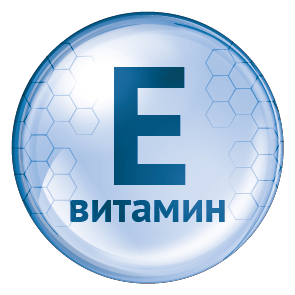 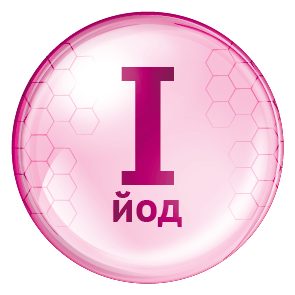 Для всех
С возможностью индивидуальной коррекции при выявлении деффицита
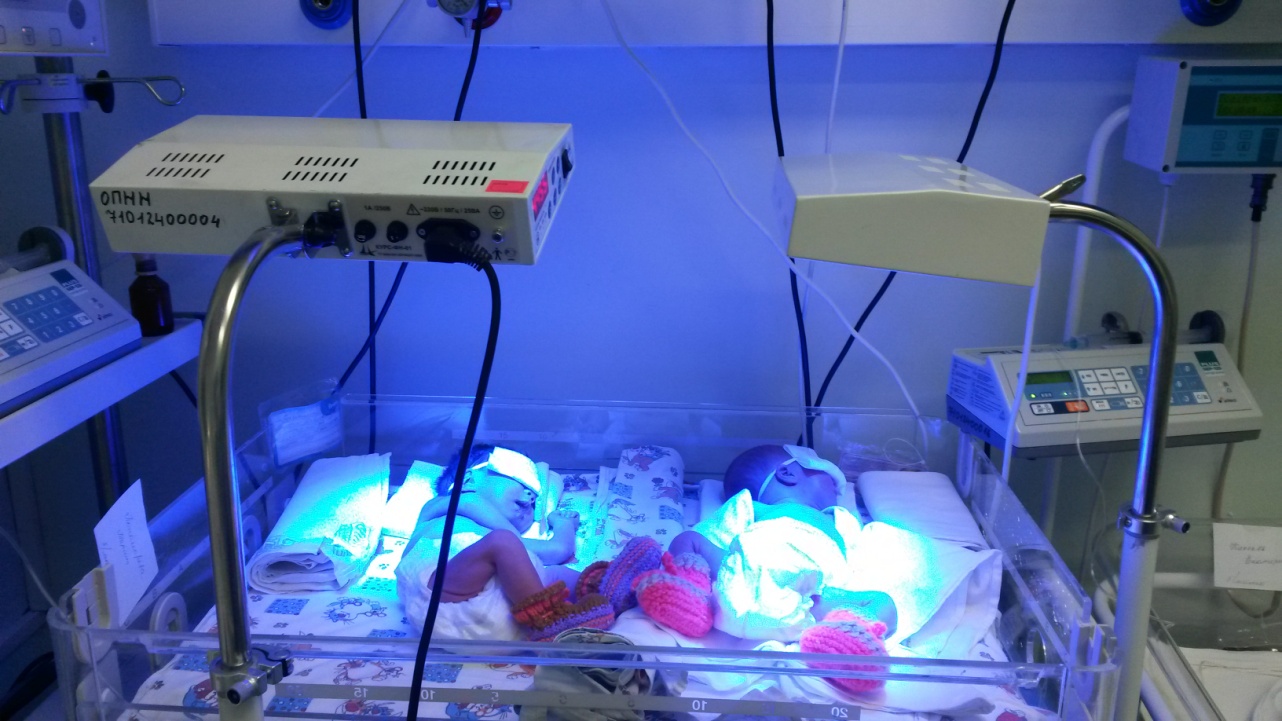 Рождение детей ЭНМТ и ОНМТ:
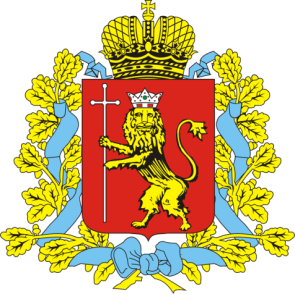 Выживаемость по срокам гестации
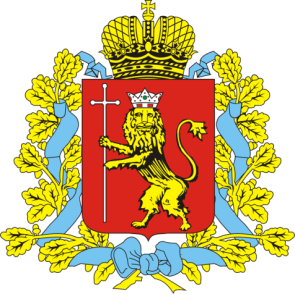 Распределение по весу при рождении
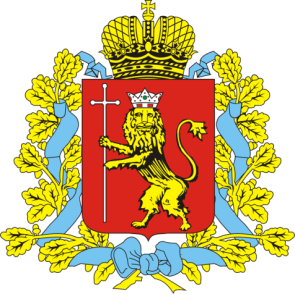 Младенческая смертность 2006-2017 годы
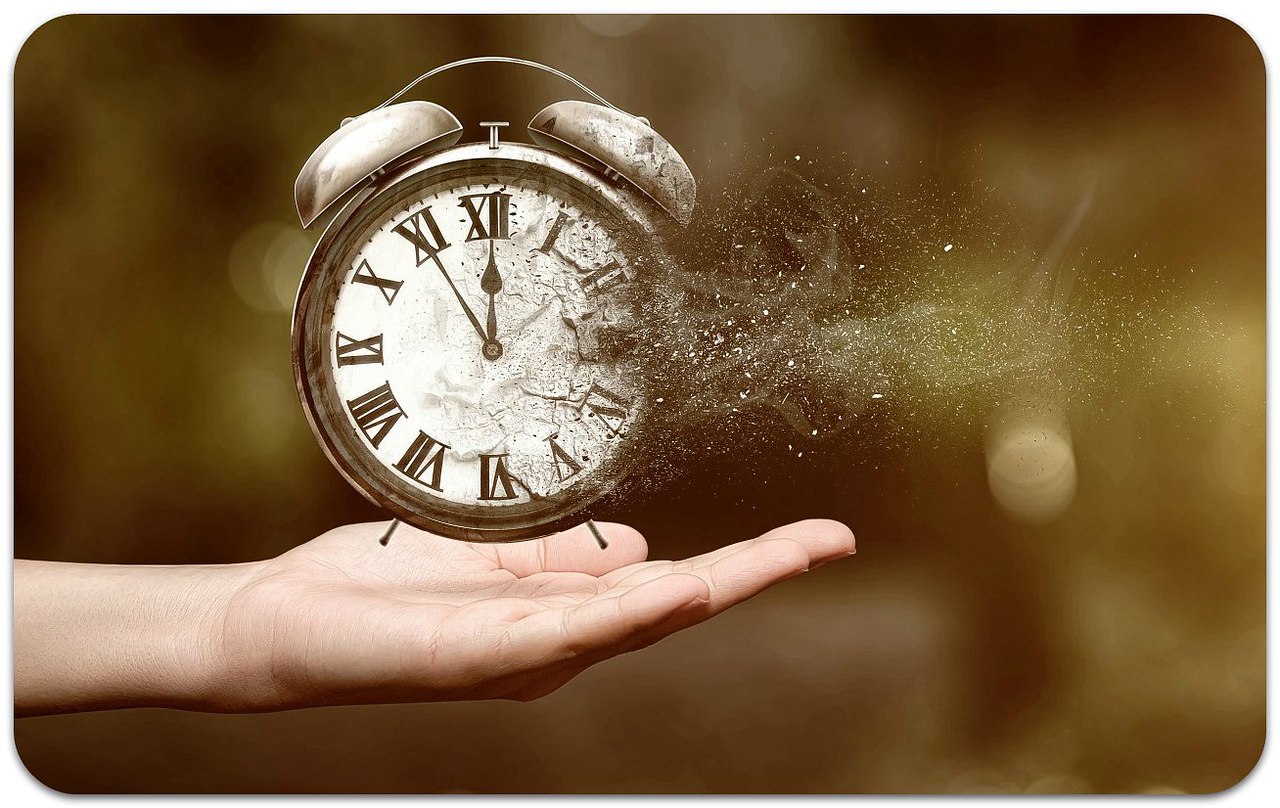 Время бесценно, 
не тратьте его зря!
Благодарю за внимание!